Name:__________________________
Period:______
Lesson_1_6.1_Find Solutions of equations in two variables
A system of linear equations is a set1 of linear  equations with the same variables.
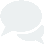 Not a system of linear equations
System of Linear Equations
A
p + 2q = -1
  2p + 5y = 0
B
A system of linear equations is a set of linear equations with the same variables. 
A solution to a system of linear equations is an ordered pair (x, y) that satisfies2 both equations.
m = 3a
  a + 2m = 4
C
y  = 2x + 4
y  = 3x + 2
y = 2q + 4
y = 3x + 2
5
5
5
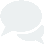 4
4
4
3
3
3
2
2
2
1
1
1
-5
-5
-5
-4
-4
-4
-3
-3
-3
-2
-2
-2
-1
-1
-1
A
1
1
1
2
2
2
3
3
3
4
4
4
5
5
5
-1
-1
-1
-2
-2
-2
-3
-3
-3
y = -3x - 5
p + 2q = -1
  2p + 5q = 0
y = 2x
-4
-4
-4
B
6x - 4y = 8
-5
-5
-5
(-1, -2)
(0, -2)
2x + y = -3
y +  x = 3a
  y + 2x = 4
2x + y = 1
3x - 2y = 4
C
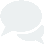 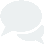 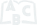 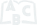 [Speaker Notes: https://www.desmos.com/calculator]
A system of linear equations is a set of linear equations with the same variables. 
A solution to a system of linear equations is an ordered pair (x, y) that satisfies1 both equations.
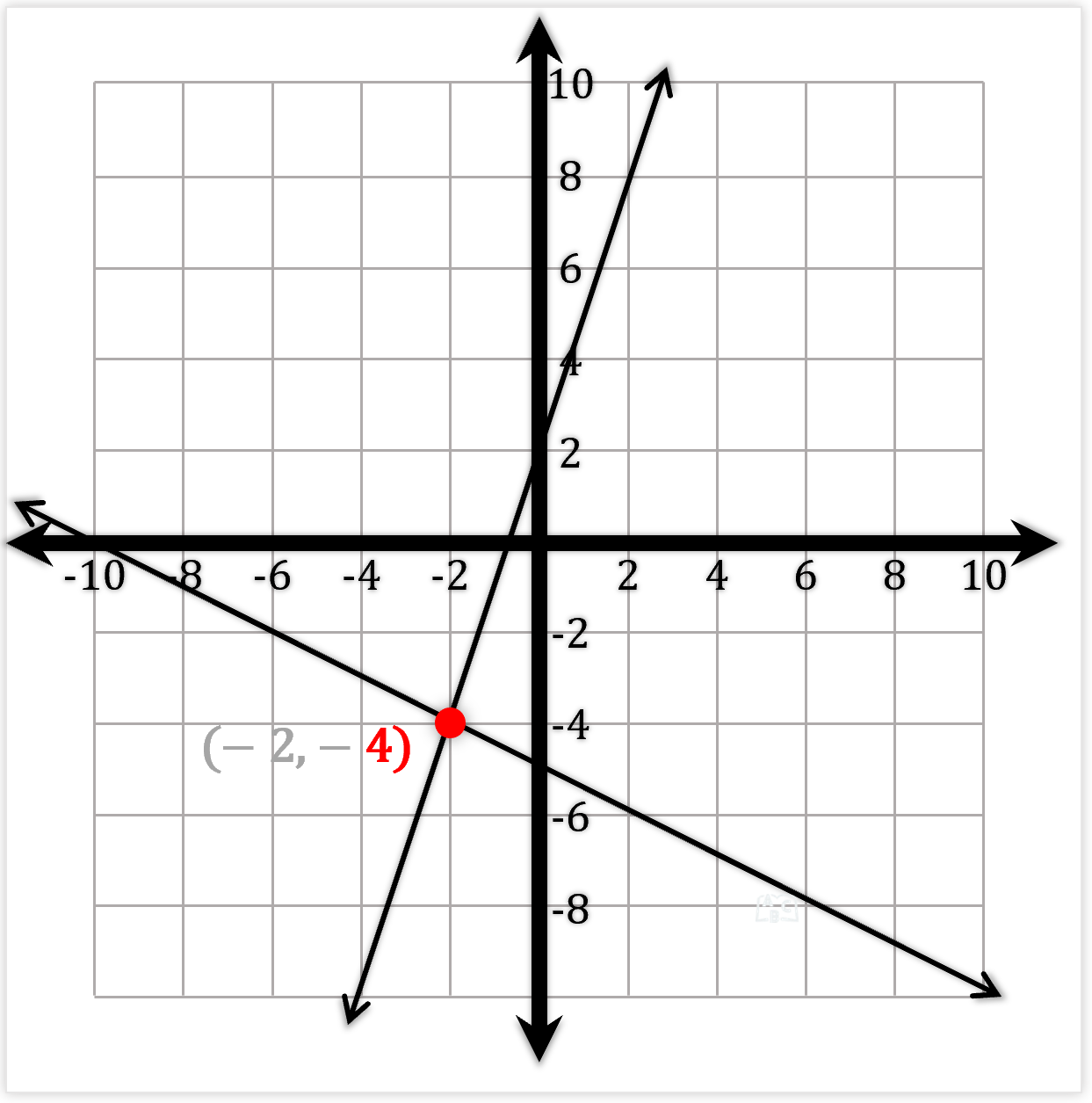 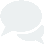 The graphs intersect
The solution (ordered pair - x, y) satisfies both equations
Different slopes and y-intercepts
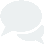 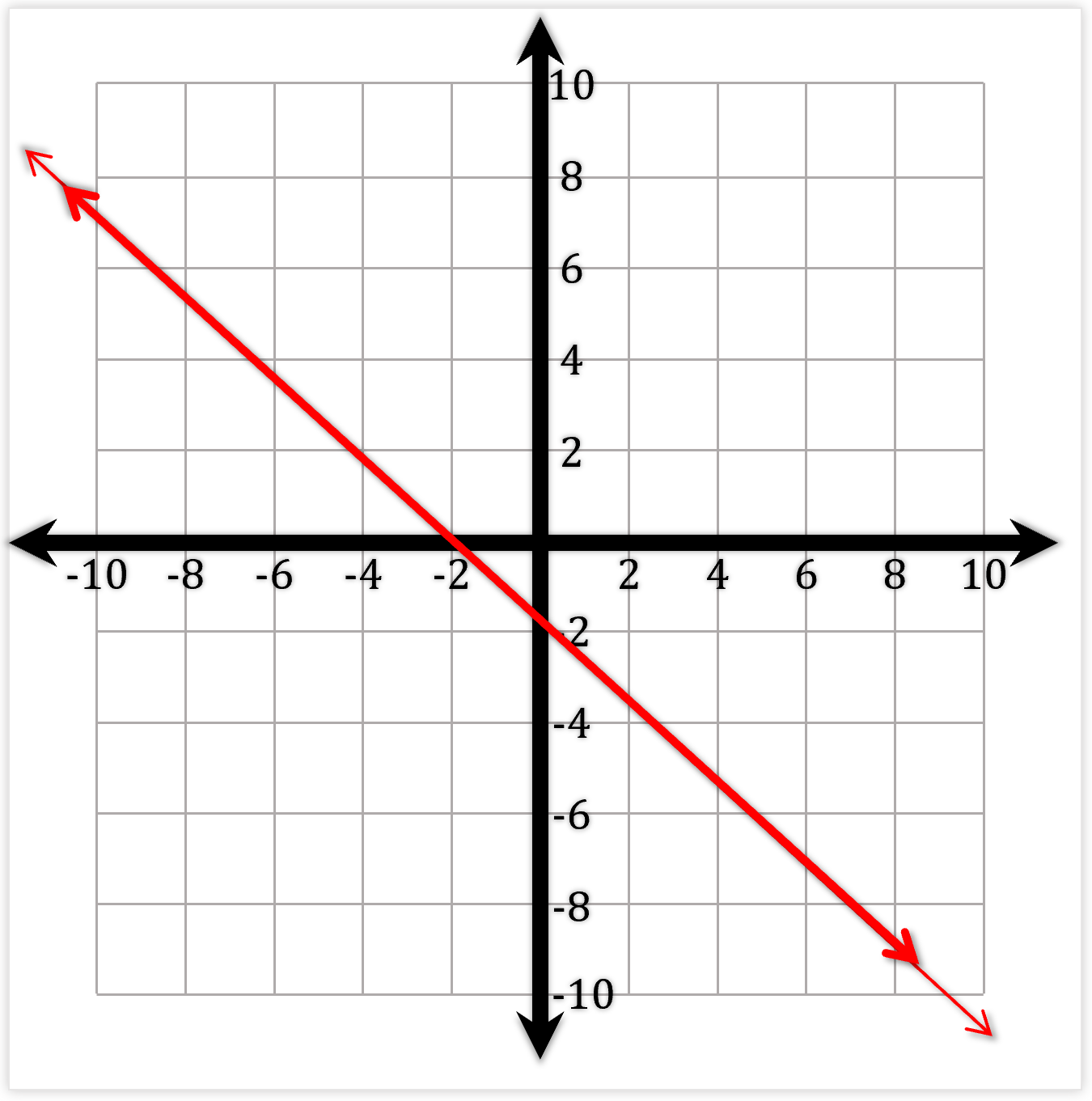 3x + 4y = -8 
8y = -6x − 16
The graphs are the same line
All the solutions (ordered pair - x, y) satisfy both equations
Same slope and y-intercepts
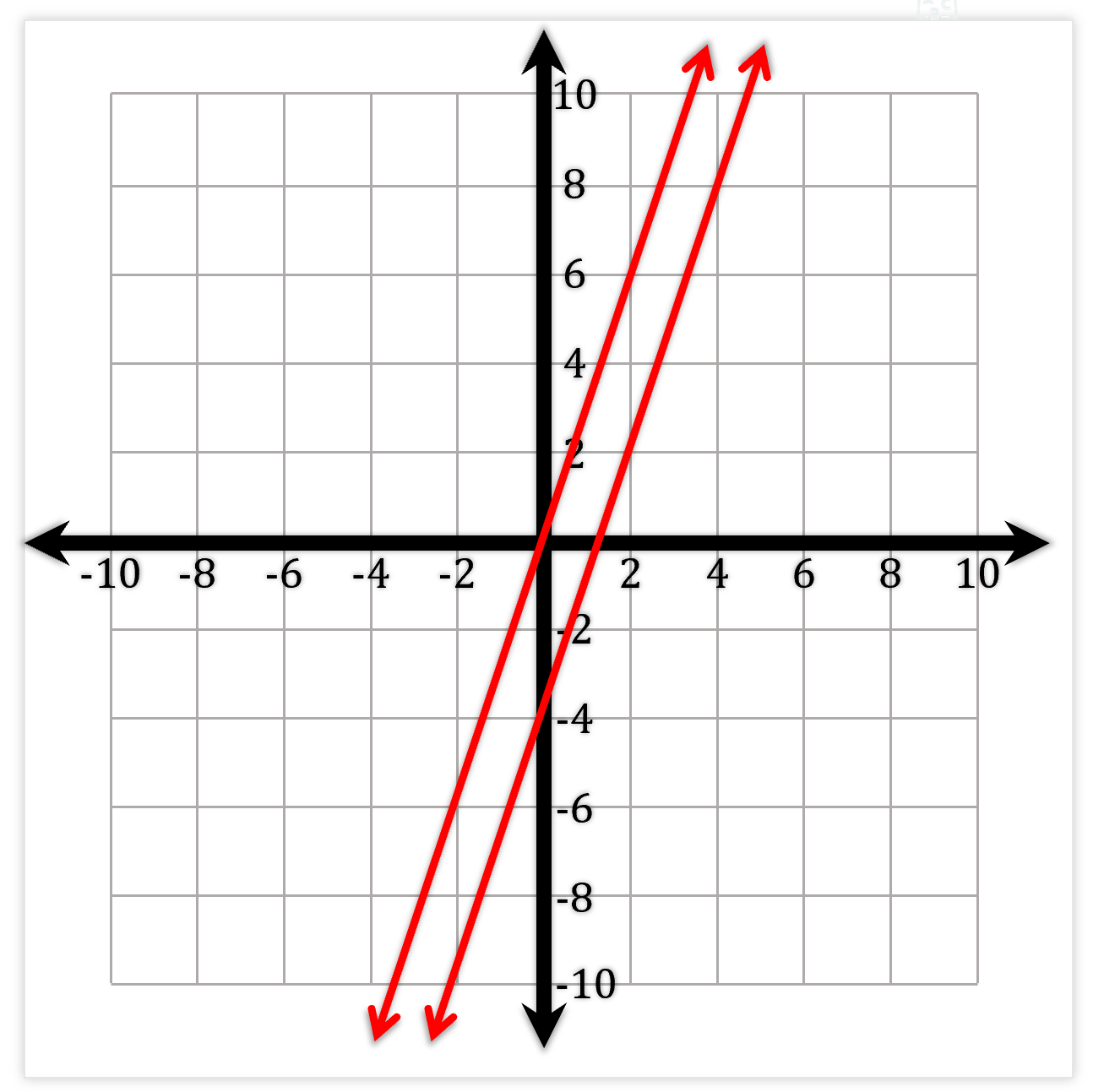 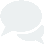 6x − 2y = -2
3x − y = 3
The graphs are parallel lines
No solution (ordered pair - x, y) satisfies both equations
Same slopes but different y-intercepts
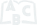 A system of linear equations is a set of linear equations with the same variables.
1. Circle yes if this is a system of linear equations; circle no if it is not.
No
Yes
2. Circle yes if this is a system of linear equations; circle no if it is not.
No
Yes
3. Circle yes if this is a system of linear equations; circle no if it is not.
No
Yes
4. Circle yes if this is a system of linear equations; circle no if it is not.
No
Yes
5. Circle yes if this is a system of linear equations; circle no if it is not.
No
Yes
6. Circle yes if this is a system of linear equations; circle no if it is not.
No
Yes
7.  Circle yes if this is a system of linear equations; circle no if it is not.
No
Yes
8.  Circle yes if this is a system of linear equations; circle no if it is not.
No
Yes
9.  Circle yes if this is a system of linear equations; circle no if it is not.
No
Yes
A system of linear equations is a set of linear equations with the same variables.
10. Circle yes if this is a system of linear equations; circle no if it is not.
No
Yes
11. Circle yes if this is a system of linear equations; circle no if it is not.
No
Yes
12. Circle yes if this is a system of linear equations; circle no if it is not.
No
Yes
13. Circle yes if this is a system of linear equations; circle no if it is not.
No
Yes
14. Circle yes if this is a system of linear equations; circle no if it is not.
No
Yes
15. Circle yes if this is a system of linear equations; circle no if it is not.
No
Yes
16.  Circle yes if this is a system of linear equations; circle no if it is not.
No
Yes
17.  Circle yes if this is a system of linear equations; circle no if it is not.
No
Yes
18.  Circle yes if this is a system of linear equations; circle no if it is not.
No
Yes
A system of linear equations is a set of linear equations with the same variables.
No
Yes
No
Yes
No
Yes
No
Yes
No
Yes
No
Yes
No
Yes
Yes
No
No
Yes
No
Yes
No
Yes
No
Yes
No
Yes
No
Yes
No
No
Yes
Yes
No
Yes
No
Yes
A system of linear equations is a ____, or ___________, of linear equation that are to be analyzed _________________, or simultaneously.
To analyze a system of equations means to answer questions about it’s solution(s).
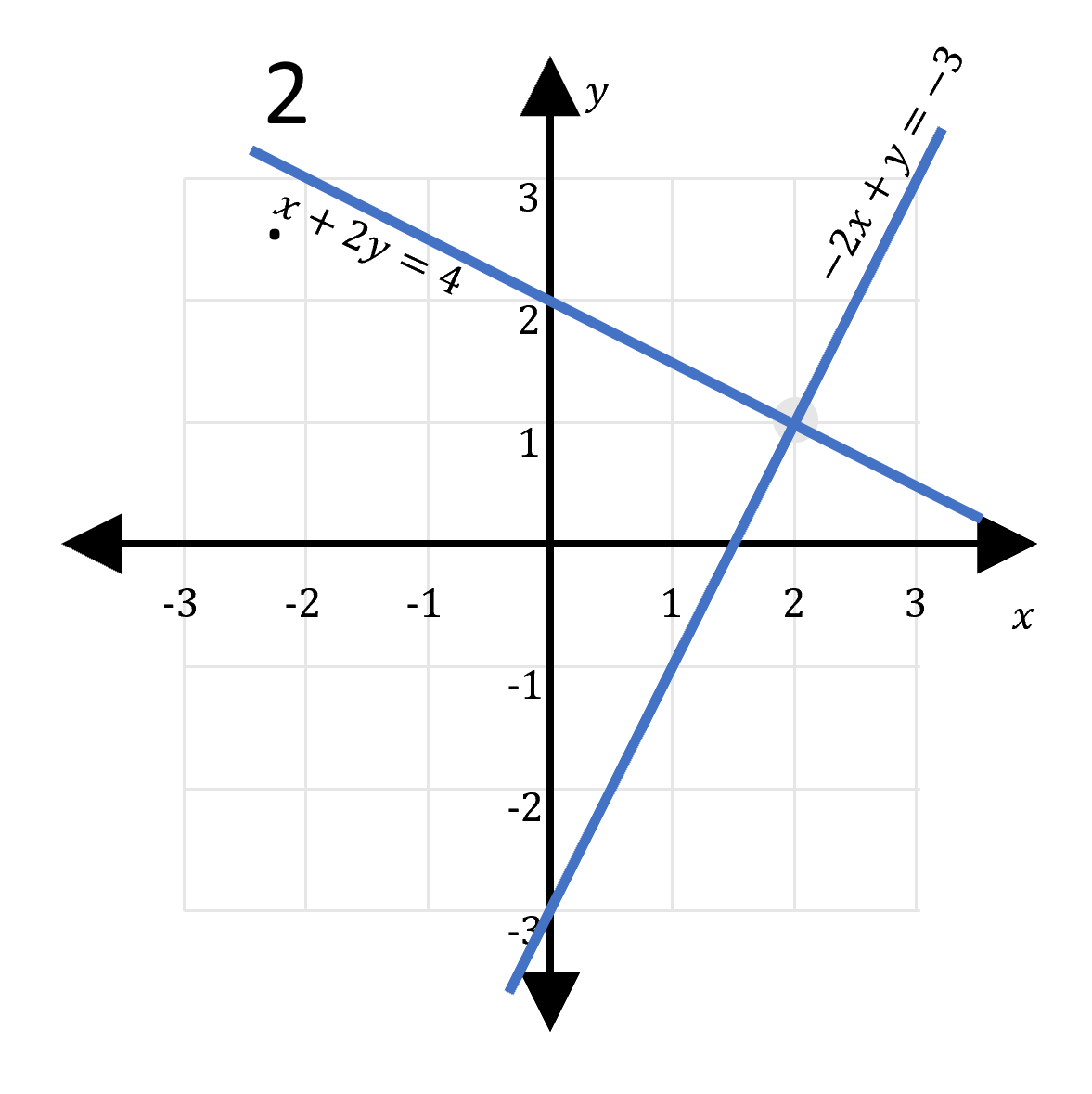 1.
Substitute the ordered pairs in the table to find the solution to the system of linear equations                            .
Use the three points to sketch both lines.
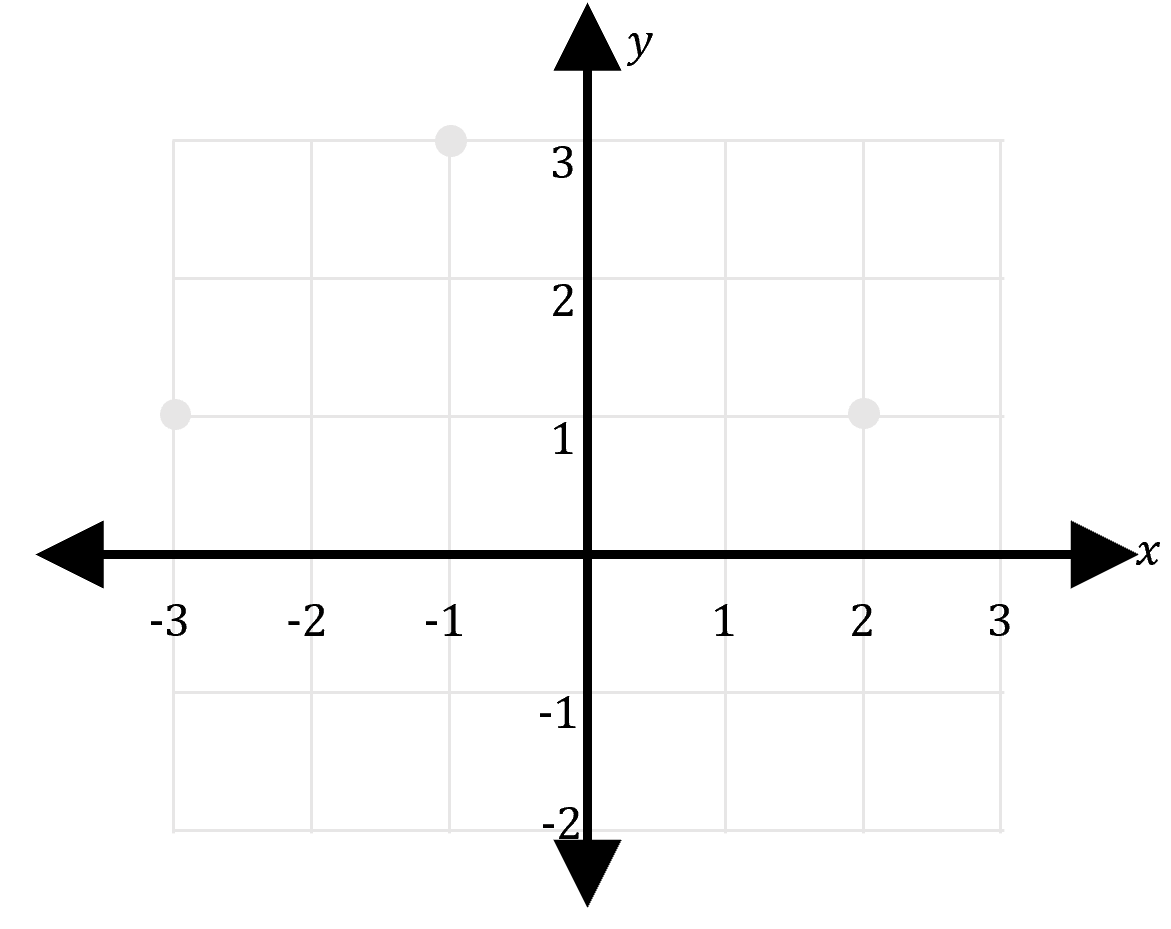 A system of linear equations is a set of linear equations with the same variables. 
A solution to a system of linear equations is an 
ordered pair (x, y) that satisfies1 both equations.
x + 4y = 8
x + 2y = 6
How many solutions are there for this system of linear equations?   One     Infinite     None
Explain:
(4, 1)
3x +  9y = 18
x + 3y  =  -6
2. How many solutions are there for this system of linear equations?   One     Infinite     None
Explain:
10
10
10
10
8
8
8
8
6
6
6
6
4
4
4
4
2
2
2
2
-10
-8
-6
-4
-2
2
4
6
8
10
-10
-10
-10
-8
-8
-8
-6
-6
-6
-4
-4
-4
-2
-2
-2
2
2
2
4
4
4
6
6
6
8
8
8
10
10
10
-2
-2
-2
-2
-4
-4
-4
-4
x + 4y = 8
x + 2y = 6
-6
-6
-6
-6
-8
-8
-8
-8
-10
-10
-10
-10
3. How many solutions are there for this system of linear equations?   One     Infinite     None
Explain:
(4, 1)
x = -y + 2
8x + 8y = 16
4. How many solutions are there for this system of linear equations?   One     Infinite     None
Explain:
1. Graph the system of linear equations. 
2. Then find and label the their intersection (solution to the system).
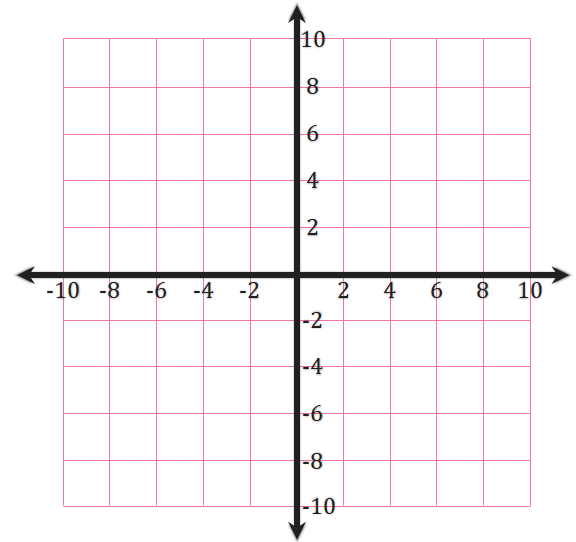 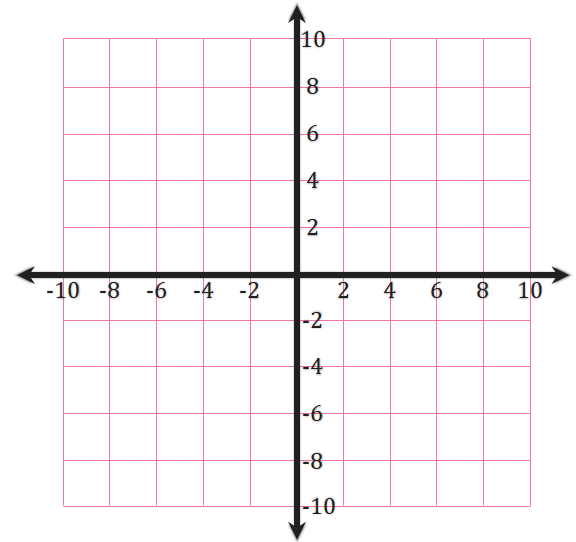 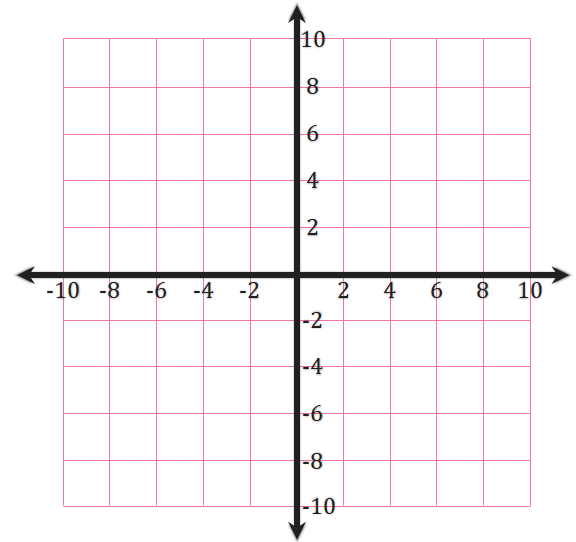 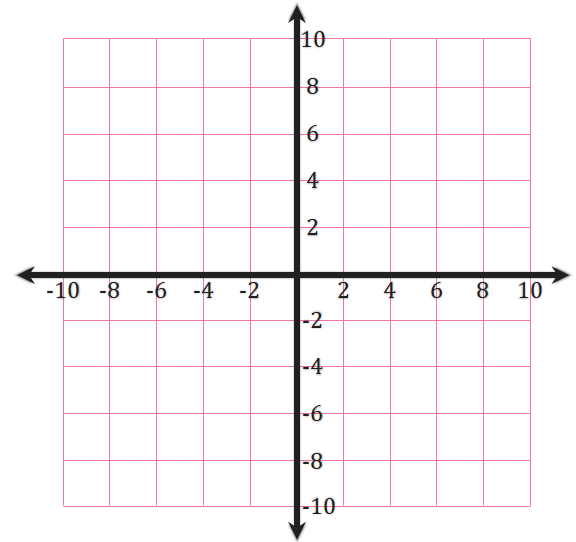 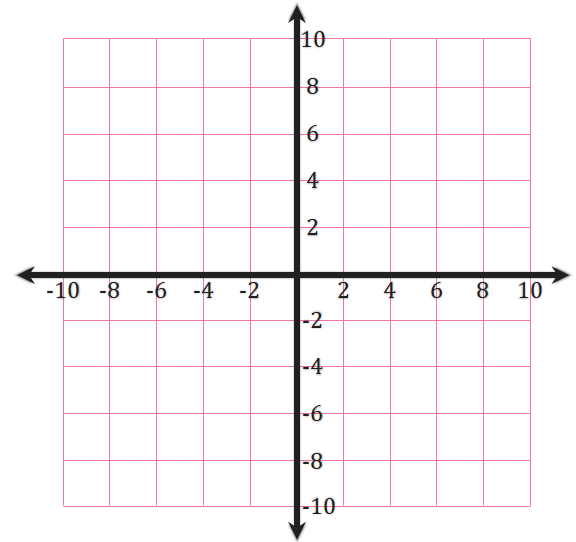 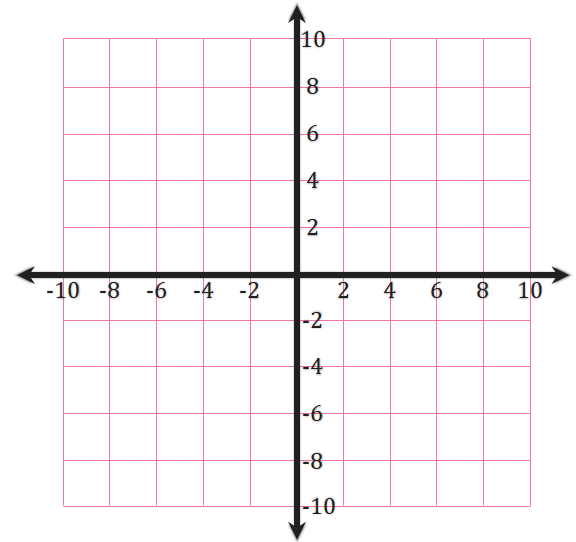 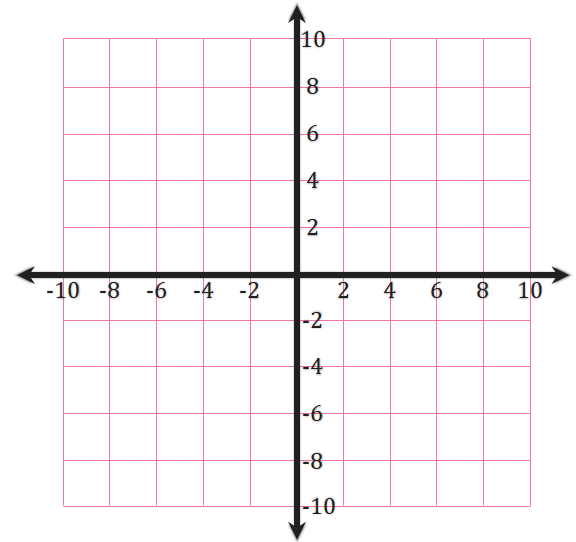 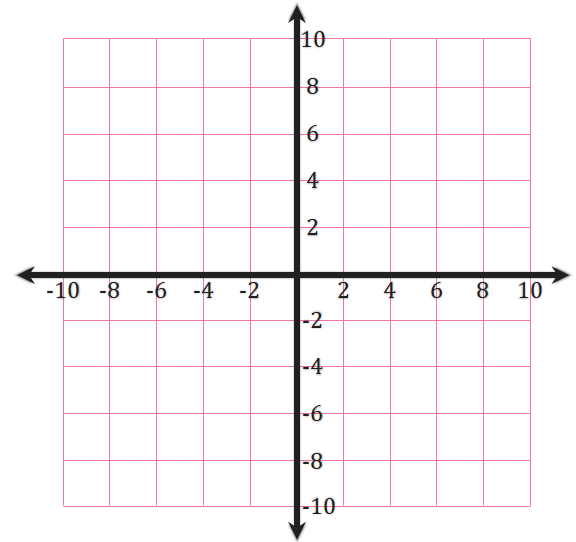 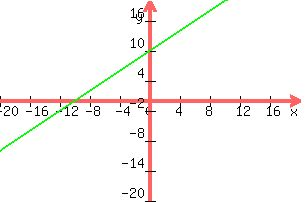 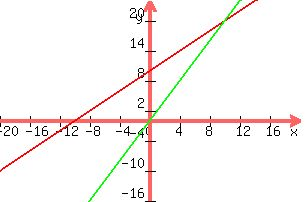 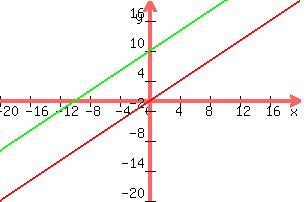 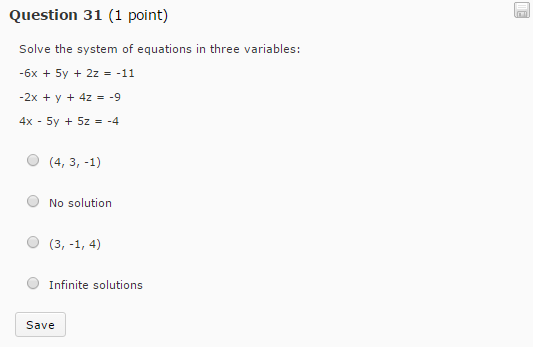 1. Find the slope and y-intercept for each equation.
2. Use the slope and y-intercept to classify each system. (CI, II, or CD) 
3. IF Consistent & Independent, then find the solution ordered pair.